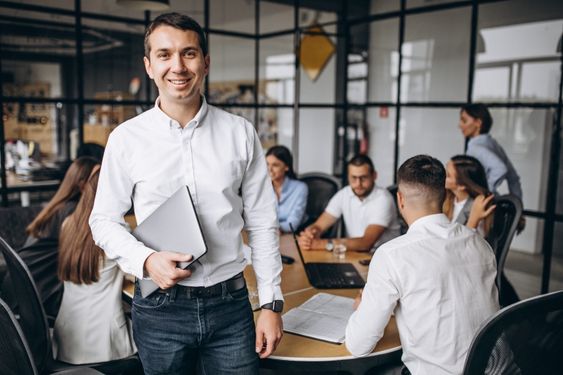 BUSINESS OBJECTIVES
Free Template
Incluye tu presentación personal en caso que sea necesario.
slidesppt.net
[Speaker Notes: slidesppt.net]
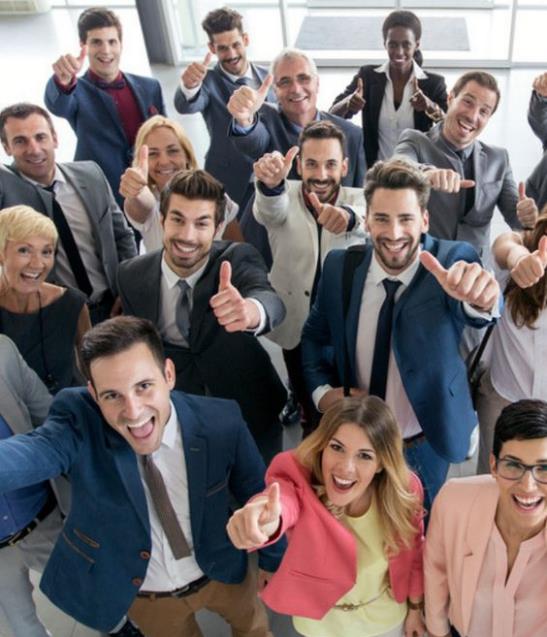 Contenido
Texto de ejemplo
Texto de ejemplo
Texto de ejemplo
Texto de ejemplo
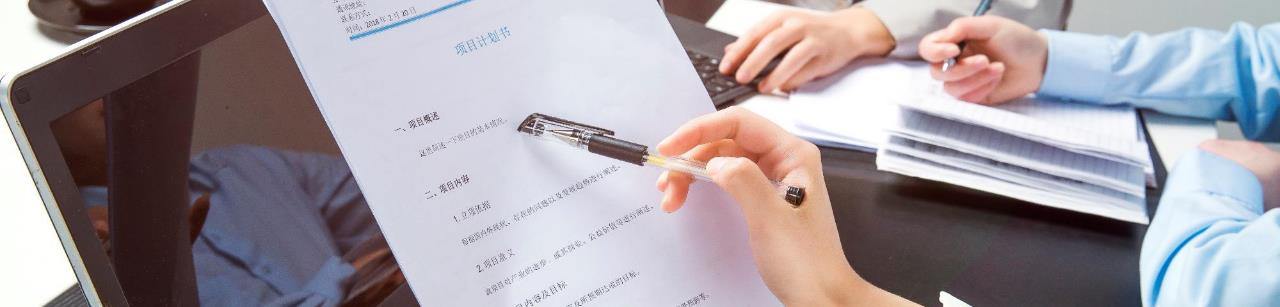 CONTENTS
1
2
3
4
Add title text
Add title text
Add title text
Add title text
We have many PowerPoint templates that has been specifically designed to help anyone
We have many PowerPoint templates that has been specifically designed to help anyone
We have many PowerPoint templates that has been specifically designed to help anyone
We have many PowerPoint templates that has been specifically designed to help anyone
[Speaker Notes: slidesppt.net]
Add title text
Add title text
Add title text
Add title text
Click here to add content, content to match the title.
Click here to add content, content to match the title.
Click here to add content, content to match the title.
Click here to add content, content to match the title.  ,Click here to add content, content to match the title. ，Click here to add content, content to match the title. Click here to add content, content to match the title. Click here to add content, content to match the title. Click here to add content, content to match the title. 。
Add title text
1
Click here to add content, content to match the title.
PART one
[Speaker Notes: slidesppt.net]
Tema 1
Puedes dividir la información en columnas.
 “Este es un ejemplo  de texto en dos columnas“.
Este es un texto de ejemplo. En estos párrafos resume las ideas del tema 1. Recuerda que las diapositivas son una ayuda visual para realizar  tu presentación, por tal razón deben ser breves.
Este es un texto de ejemplo. En estos párrafos resume las ideas del tema 1. Recuerda que las diapositivas son una ayuda visual para realizar  tu presentación, por tal razón deben ser breves.
Tema 2
Este es un texto de ejemplo. En estos párrafos resume las ideas del tema 2. Recuerda que las diapositivas son una ayuda visual para realizar  tu presentación, por tal razón deben ser breves.
[Speaker Notes: slidesppt.net]
Puedes dividir la información en columnas.
 “Este es un ejemplo de texto en tres columnas“.
Tema 3
Idea A
Idea B
Idea C
Este es un texto de ejemplo. En estos párrafos resume las ideas del tema 3. Recuerda que las diapositivas son una ayuda visual para realizar  tu presentación, por tal razón deben ser breves.
Este es un texto de ejemplo. En estos párrafos resume las ideas del tema 3. Recuerda que las diapositivas son una ayuda visual para realizar  tu presentación, por tal razón deben ser breves.
Este es un texto de ejemplo. En estos párrafos resume las ideas del tema 3. Recuerda que las diapositivas son una ayuda visual para realizar  tu presentación, por tal razón deben ser breves.
OUR CONSULTANTS
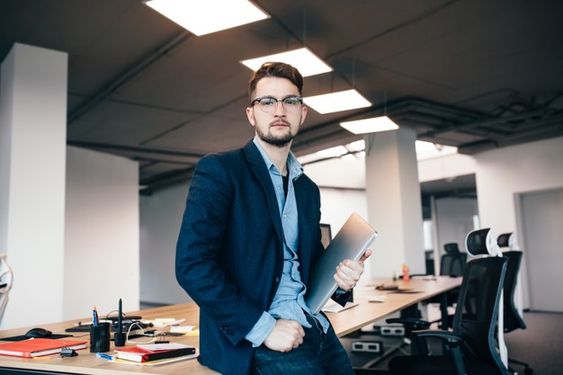 HELENA PATTERSON, 32
You can replace the image on the screen with your own
[Speaker Notes: slidesppt.net]
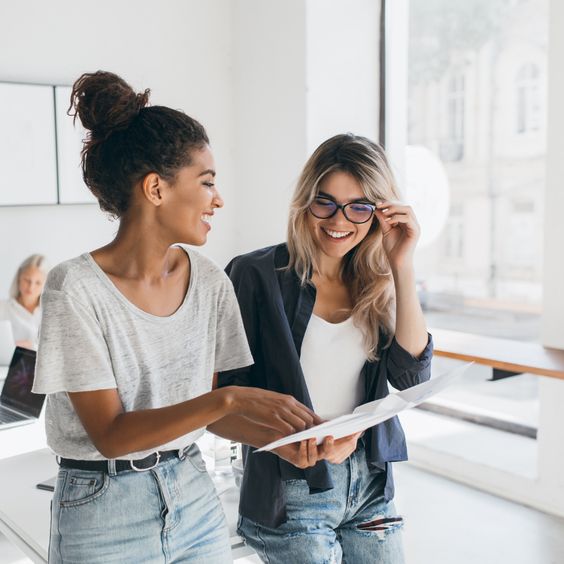 Tema 4
Este es un texto de ejemplo. En estos párrafos resume las ideas del tema 4. Recuerda que las diapositivas son una ayuda visual para realizar  tu presentación, por tal razón deben ser breves.
Add title text
Add title text
Add title text
Click here to add content, content to match the title.
Click here to add content, content to match the title.
Add title text
Add title text
Click here to add content, content to match the title.
Click here to add content, content to match the title.
[Speaker Notes: slidesppt.net]
Add title text
Add title text
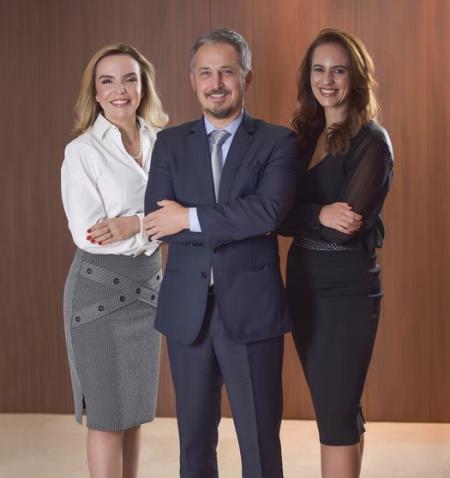 Click here to add content, content to match the title. Click here to add content, content to match the title.
Add title text
Click here to add content, content to match the title. Click here to add content, content to match the title.
Add title text
Click here to add content, content to match the title. Click here to add content, content to match the title.
Add title text
Add title text
Add title text
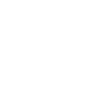 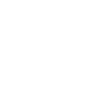 Click here to add content, content to match the title.
Click here to add content, content to match the title.
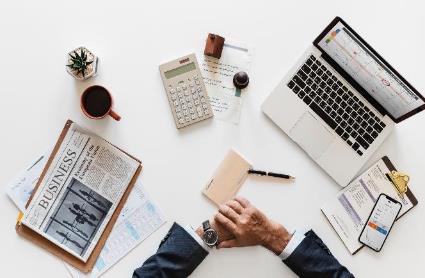 Add title text
Click here to add content, content to match the title. Click here to add content, content to match the title. Click here to add content, content to match the title.
[Speaker Notes: slidesppt.net]
Add title text
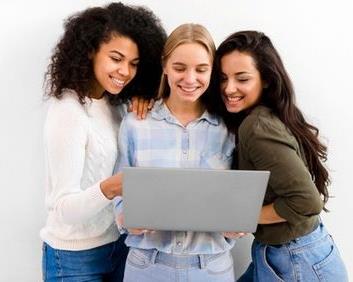 Click here to add content, content to match the title.
Click here to add content, content to match the title.
Click here to add content, content to match the title.
Add title text
2
Click here to add content, content to match the title.
PART two
[Speaker Notes: slidesppt.net]
02
NOT ALL WHO WANDER ARE LOST
You could enter a subtitle here if you need it
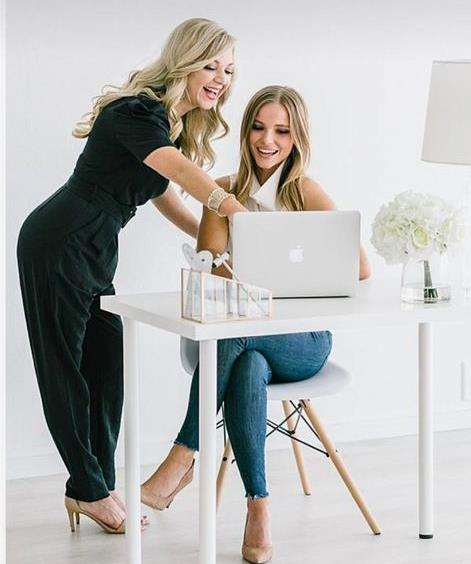 Conclusiones y/o recomendaciones
Sintetizar los resultados de su investigación. 
Resumir lo que se deduce de los temas tratados.
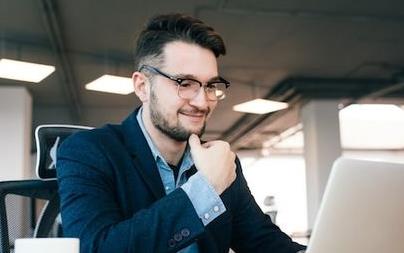 ¡¡Gracias!!
Sección para preguntas
[Speaker Notes: slidesppt.net]
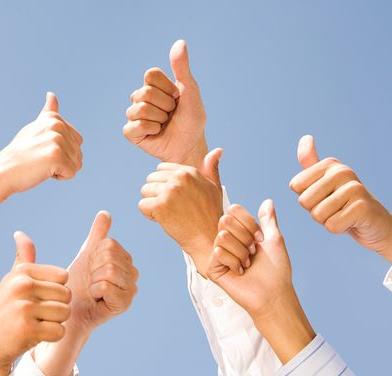 THIS TEXT SEEMS TO BE IMPORTANT...
Mercury is the closest planet to the Sun and the smallest one in the Solar System—it’s only a bit larger than the Moon
[Speaker Notes: slidesppt.net]
FUENTE
ELABORADO POR  : slidesppt.net
IMAGES :
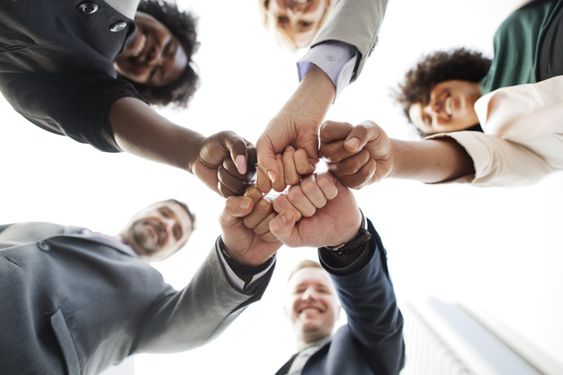 unsplash.com
pinterest.com
FONTS :
Trebuchet MS
Arial (Cuerpo)
slidesppt.net
[Speaker Notes: slidesppt.net]
Resources
[Speaker Notes: slidesppt.net]
Fully Editable Icon Sets: A
[Speaker Notes: slidesppt.net]
Fully Editable Icon Sets: B
[Speaker Notes: slidesppt.net]
Fully Editable Icon Sets: C
[Speaker Notes: slidesppt.net]